Antígeno prostático, para que sirve?
El antígeno prostático específico, es una proteína producida por las células normales así como por células malignas de la glándula prostática

Para  la realización de esta prueba, es necesario tomar una muestra de sangre  para ser analizada
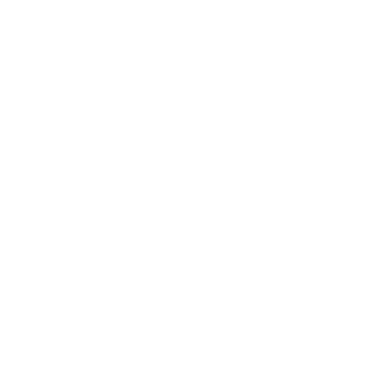 El antígeno prostático y el tacto rectal se utilizan como control preventivo de detección del cáncer de próstata y otras afecciones
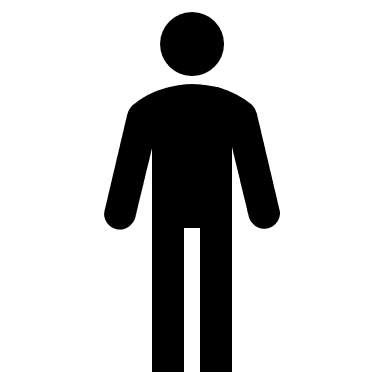 Algunos estados benignos (no cancerosos) pueden causar aumento en la concentración del antígeno prostático
Las afecciones benignas más comunes de próstata que causan que se eleve la concentración del antígeno prostático son: 
La prostatitis (inflamación de la próstata) 
La hiperplasia benigna de la próstata (BPH) o agrandamiento de la próstata
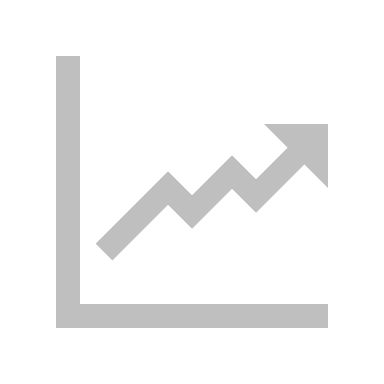 Un nivel de antígeno prostático normal se considera que es de 4.0 nanogramos por mililitro (ng/ml) de sangre
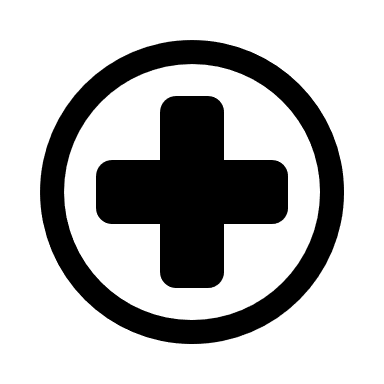 Para los hombres de 50 años o menos, se considera normal  por debajo de 2.5

Los hombres mayores a menudo tienen niveles ligeramente superiores a los de los hombres más jóvenes
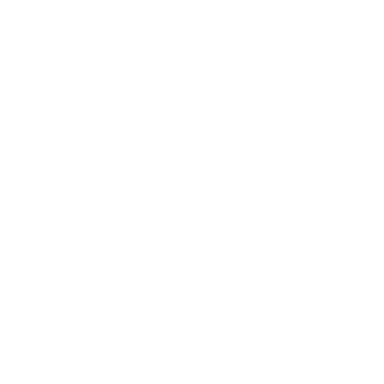 Se recomienda realizarse el antígeno prostático y el tacto rectal una vez al año a partir de los 40 años


Los resultados de los exámenes de laboratorio deben ser interpretados por un médico
El médico le indicará si el resultado del antígeno prostático es  adecuado para la edad; tomando en cuenta los síntomas y su estado de salud general
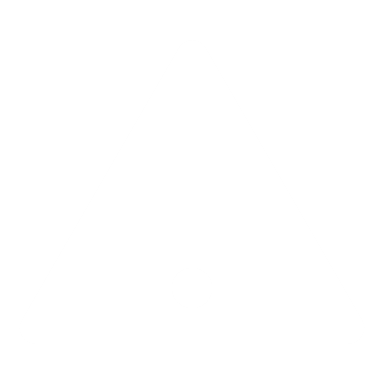 CONSTRUYAMOS SALUD JUNTOS
SERVICIO MÉDICO UNED